Книги — корабли мысли
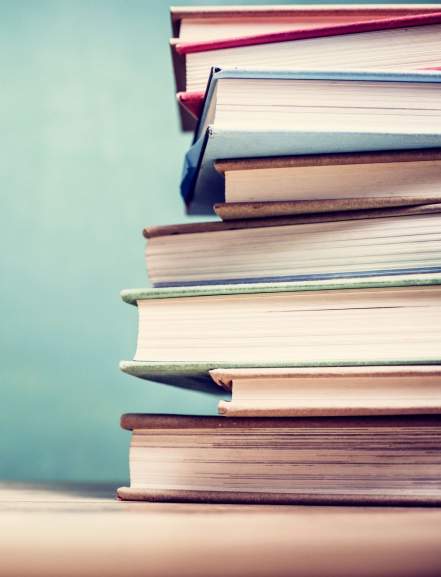 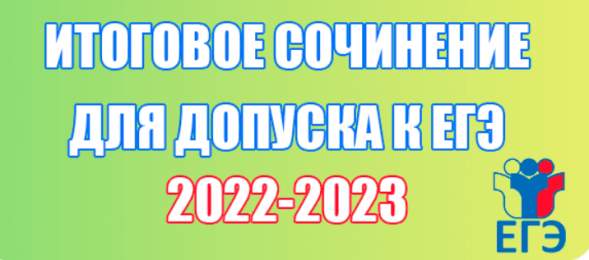 Нормативно – правовое обеспечение организации и проведения итогового сочинения
1. Порядок проведения  государственной итоговой аттестации  по образовательным программам  среднего общего образования, утвержденного  приказом Минпросвещения  России и Рособрнадзора от 07.11.2018 №190/1512
(ДАННЫЙ ДОКУМЕНТ ОПРЕДЕЛЯЕТ ИТОГОВОЕ СОЧИНЕНИЕ
 КАК ДОПУСК К ГИА)
2. Письмо Федеральной  службы по надзору в сфере образования  и науки от 28.10.2022 №04-411 «О методических рекомендациях по организации и проведению итогового сочинения (изложения) в 2022-2023 учебном году»
3. Приказ Департамента  образования и науки Тюменской области от 09 ноября 2022 года №925/ОД «Об утверждении Порядка проведения итогового сочинения (изложения) в Тюменской области.
В 2022/23 учебном году на экзамене будут только те темы, которые уже использовались в прошлые годы (в закрытом банке ФИПИ их более полутора тысяч)
1. Духовно-нравственные ориентиры в жизни человека 1.1. Внутренний мир человека и его личностные качества1.2. Отношение человека к другому человеку (окружению), нравственные идеалы и выбор между добром и злом1.3. Познание человеком самого себя1.4. Свобода человека и ее ограничения
2. Семья, общество, Отечество в жизни человека 2.1. Семья, род; семейные ценности и традиции2.2. Человек и общество2.3. Родина, государство, гражданская позиция человека
3. Природа и культура в жизни человека 3.1. Природа и человек3.2. Наука и человек3.3. Искусство и человек
Регистрация на итоговое сочинение
Не позднее чем за 2 недели до даты  проведения итогового  сочинения обучающимся подается заявление в образовательное учреждение, в котором он осваивает ООП СОО
Основные правила
Итоговое сочинение в 2022 году пройдёт 7 декабря. Вам предстоит за 3 часа 55 минут написать развёрнутое, структурное и аргументированное сочинение по одной из выбранных тем.
Объём –  не меньше 250 слов (иначе незачёт!). Рекомендуемый объём –  не меньше 350 слов!
Сочинение должно быть написано самостоятельно, не допускается списывание
По структуре итоговое сочинение 2022 сильно отличается от сочинения ЕГЭ. Комплект из шести тем вы получите только за 15 минут до экзамена, заранее известны только разделы и подразделы
Итоговое сочинение как допуск  к ГИА – бессрочное.
 Итоговое сочинение начинается  в 10.00.
Опоздавшие обучающиеся допускаются к написанию итогового сочинения, но инструктаж для них не проводится.
Обучающиеся распределяются по кабинетам с учетом 1 обучающийся за партой.
Во время проведения итогового сочинения  участникам  запрещено иметь при себе:
Средства связи;
Фото, аудио, видеоаппаратуру;
Справочные материалы;
Письменные заметки;
Собственные толковые и орфографические словари;
Тексты литературного материала (художественные произведения, мемуары, публицистику и т.д.).
!!! Участники итогового сочинения, нарушившие установленные требования, удаляются с итогового сочинения
Во время проведения итогового сочинения участникам выдаются:
черновики;
орфографические словари.
На рабочем столе (парте) могут находится:
документ, удостоверяющий личность;
ручка гелевая или капиллярная с чернилами черного цвета;
лекарство и питание (при необходимости)
Время начала и окончания написания итогового сочинения фиксируется на доске, в поле зрения обучающихся находятся часы.  За 30 минут и за 5 минут до окончания итогового сочинения члены комиссии  сообщают  обучающимся о скором  завершении написания  итогового сочинения и о необходимости перенести, написанное сочинение  из черновиков  в бланки записи.
Участники итогового сочинения, завершившие  написание  итогового сочинения  ранее установленного времени покидают место проведения итогового сочинения, не дожидаясь окончания итогового сочинения.
Проверка итогового сочинения осуществляется независимыми  экспертами владеющими предметными компетенциями, компетенциями, необходимыми для проверки итогового сочинения и опытом  проверки сочинения.
По результатам проверки итогового сочинения обучающийся получает «зачет» или «незачет»
При получении неудовлетворительного  результата за итоговое сочинение обучающемуся предоставляется право  подать в письменной форме заявление на проверку итогового сочинения  независимой региональной комиссией.
С результатами  итогового сочинения обучающиеся могут ознакомится в образовательной организации.
Подготовка к сочинению проверяет общую эрудицию, развитие речи, глубину мысли и, конечно, грамотность. 
         Это значит, что готовиться исключительно по темам сочинения будет недостаточно для действительно хорошего результата. 
         Вам необходимо погрузиться в систему подготовки по русскому в целом: больше писать тексты на разные темы, общаться с начитанными людьми и работать над грамматикой и культурой речи. И обязательно читать литературные произведения!!!